Lesson 1.3a:  Model Percent & Fraction Problems
Find a percent or fractional portion of a whole with or without a model.

Solve percent problems involving percent increase and decrease (including discounts, interest, taxes, tips, etc.). 

Develop numeric expressions from percent and fraction models.
Concepts and Skills to be Mastered:
[Speaker Notes: *Please remember, this PowerPoint is one way to facilitate teaching this lesson.  You know best how to reach your students, so add, rearrange or delete as you see fit!*  
Here for your convenience.  Use as is or convert to content and language objectives or “I can” statements.]
Lesson 1.3a:  Model Percent & Fraction Problems
Word Problems:
Use a model to solve each of the following multi-step problems.  Then write a number sentence that reflects your model and answer.

Larry has a piece of rope that’s 12 feet long.

He cuts 25% of the rope off.  How long is the rope now?
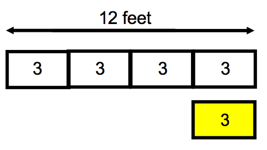 [Speaker Notes: Student workbook pg. 55.  See notes in teacher’s edition.  Students should be able to make an argument for their numeric equations.  It is important that they connec their models with their numeric representations.]
Lesson 1.3a:  Model Percent & Fraction Problems
Word Problems:
Use a model to solve each of the following multi-step problems.  Then write a number sentence that reflects your model and answer.

Larry has a piece of rope that’s 12 feet long.

b) Joe has a rope that is 25% longer than Larry’s 12 foot long rope.  How long is Joe’s rope?
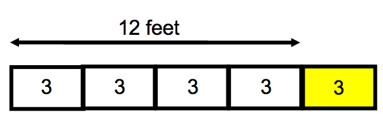 [Speaker Notes: Student workbook pg. 55.  See notes in teacher’s edition.  Students should be able to make an argument for their numeric equations.  It is important that they connec their models with their numeric representations.]
Lesson 1.3a:  Model Percent & Fraction Problems
Sort each term.
Add any other words you think may belong.
wholesale
Vocabulary:
tip
tax
discount
increase
earn
sale
retail
coupon
investment
decrease
[Speaker Notes: Not included in student workbook.]
Lesson 1.3a:  Modeling Increase/Decrease Word Problems
Word Problems:
Use a model to solve each of the following multi-step problems.  Then write a number sentence that reflects your model and answer.
	      
Lydia invested $150.

Lydia earned 10% on her investment.  How much money does she have now?



How much money would Lydia have if she lost 10% on her investment?
[Speaker Notes: Student workbook pg. 55]
Lesson 1.3a:  Modeling Increase/Decrease Word Problems
Use a model to solve each of the following multi-step problems.  Then write a number sentence that reflects your model and answer.

Lydia invested $150.

c)  How much would she have if she earned ____% on her investment?




d)  How much would she have if she lost that percent instead?
Word Problems:
[Speaker Notes: Optional additional example to work with percents that are not quite so easy as 10%, 25% and 20%]
Lesson 1.3a:  Modeling Increase/Decrease Word Problems
Word Problems:
Use a model to solve each of the following multi-step problems.  Then write a number sentence that reflects your model and answer.

A refrigerator costs $1200 wholesale.  If the mark-up on the refrigerator is 20%, what is the new price?
[Speaker Notes: Student workbook pg. 55]
Lesson 1.3a:  Modeling Increase/Decrease Word Problems
Word Problems:
Use a model to solve each of the following multi-step problems.  Then write a number sentence that reflects your model and answer.

			      
Rico’s resting heart rate is 50 beats per minute.  

His target exercise rate is 350% of his resting rate.  What is his target rate?
[Speaker Notes: Student workbook pg. 55]
Lesson 1.3a:  Modeling Increase/Decrease Word Problems
Solution!  
How did we do?
Word Problems:
Use a model to solve each of the following multi-step problems.  Then write a number sentence that reflects your model and answer.

			      
Rico’s resting heart rate is 50 beats per minute.  

His target exercise rate is 350% of his resting rate.  What is his target rate?             7(25) = 175 bpm
50 beats
Resting Heart Rate
100%
200%
300%
350%
[Speaker Notes: Student workbook pg. 55]
Lesson 1.3a:  Modeling Increase/Decrease Word Problems
Word Problems:
Use a model to solve each of the following multi-step problems.  Then write a number sentence that reflects your model and answer.

			      
A pair of boots was originally priced at $200.  The store put them on sale for 25% off.  A month later the boots were reduced an additional 50% off the previous sale price.  What is the price now?
[Speaker Notes: Student workbook pg. 55]
Lesson 1.3a:  Modeling Increase/Decrease Word Problems
Word Problems:
Use a model to solve each of the following multi-step problems.  Then write a number sentence that reflects your model and answer.

			      
Marie went out for dinner with her friend.  The dinner cost $24.  Tax is 5% and Marcie wants to leave a 15% tip.  (She computed tip on the cost of dinner and tax.)  How much will Marcie pay all together for dinner?
[Speaker Notes: Student workbook pg. 55]